Deilliant Dysgu 6
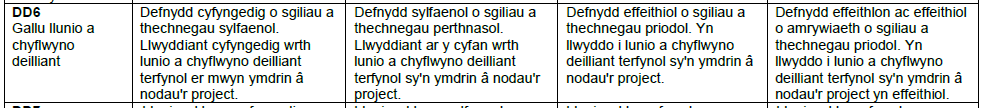 Amcan y Wers:
Defnyddiwch dri sampl o'r Prosiect Unigol, a ddarparwyd gan eich athro/athrawes, i asesu a ellir rhoi'r Prosiect a roddwyd i chi ym Mand 1/Band 2/Band 3. Band tri yw'r gorau.
Sut:
Ffurfiwch grŵp o chwech.  Yna isrannwch yn barau.  Bydd pob is-grŵp yn cymryd un o'r tri darn ac yn ei astudio.  Ym mha fand mae eich darn chi'n perthyn?  Gwiriwch ef yn erbyn y meini prawf uchod.  Anodwch, gan ddefnyddio'r iaith yn y meini prawf.  
Ar ôl gorffen, ailymunwch â'r prif grŵp a thrafodwch eich canfyddiadau.  Cyfiawnhewch eich anodiadau a rhowch bob darn yn y band cywir.
N 4.1